Sciencebook
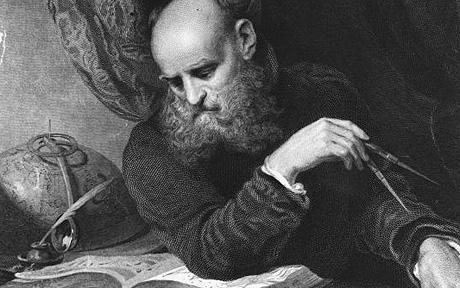 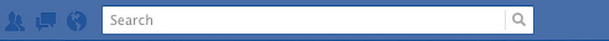 Galileo Galilei
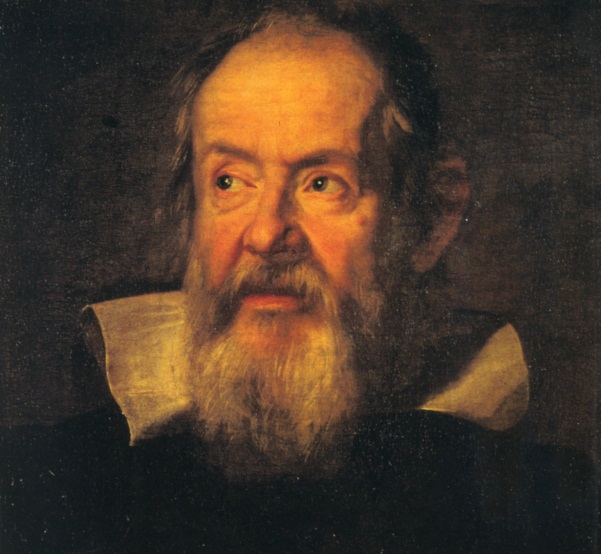 Galileo Galilei
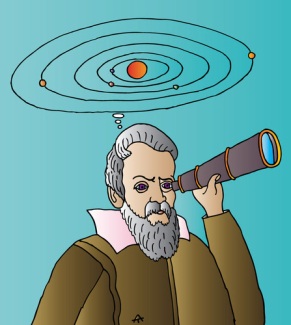 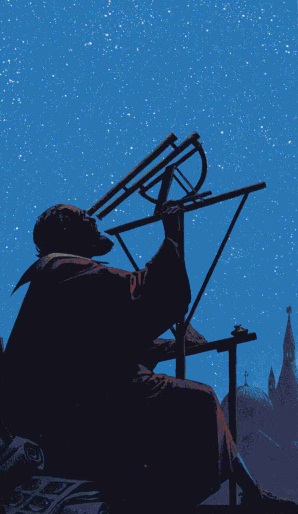 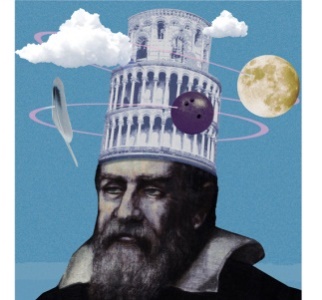 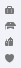 Born:Died:Nationality:
About
About me
What I discovered about the solar system
Evidence for my ideas
What other people thought about my ideas